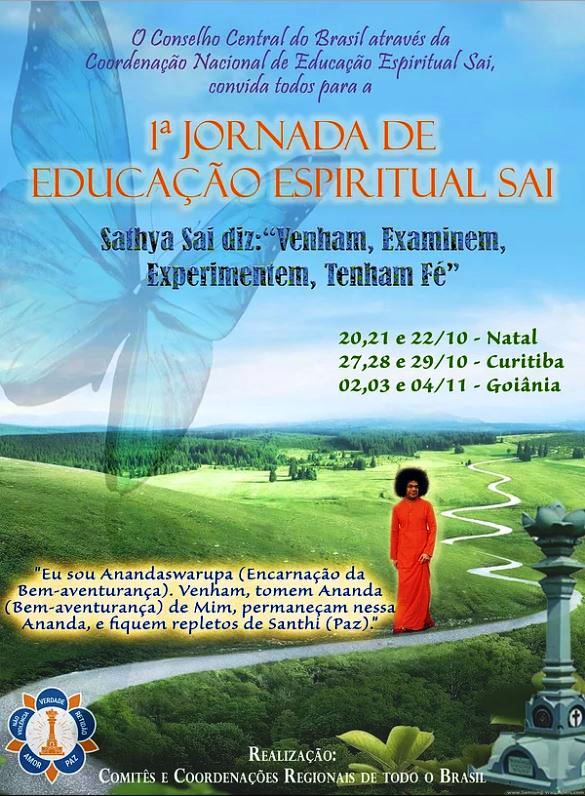 1
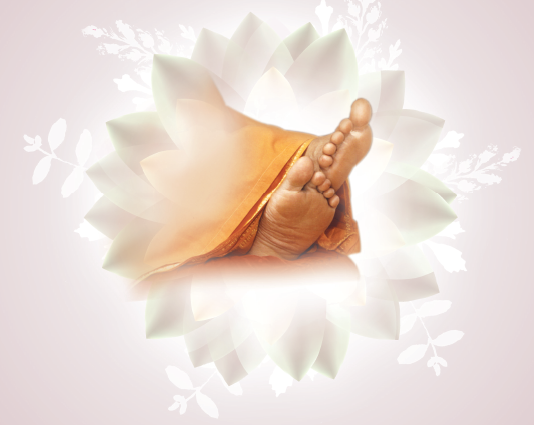 Dedicado aos Divinos Pés de Lótus de

Bhagavan Sri Sathya Sai Baba
2
EES e Serviço



Harmonização...



(Liliane Cavalcante)
3
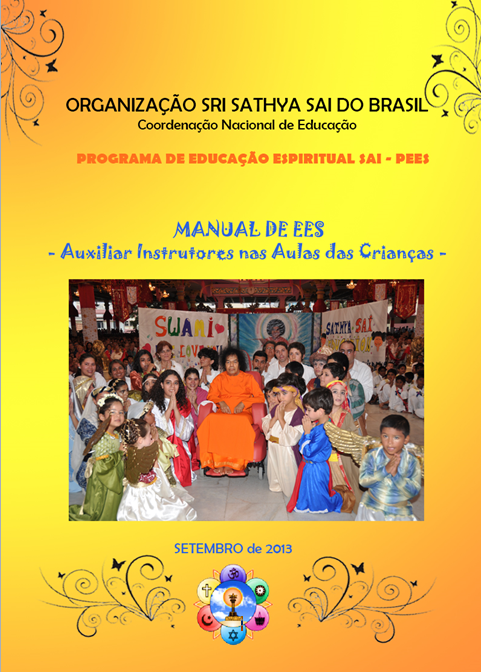 Apresentação do Manual de EES
                                            (Olívia Santos Pereira)



“Agradecemos ao nosso amado Mestre Sathya Sai Baba pelo instrumento de transformação da Educação que nos deixou. 


Sathya Sai Baba diz que a Educação Espiritual Sai (EES) é a base do grande movimento para restaurar a retidão no mundo. 


É através do Programa Educare que iremos difundir esse legado de Amor. O Educare tem como objetivo transformar os corações, dando-nos a base para o nosso grande propósito que é alcançar o Divino. Educare deriva do latim que significa revelar o que está dentro, os valores humanos.”
4
Manual de EES:
Sai Baba diz que: “A verdadeira educação é aquela que estimula os sentimentos puros, traz riqueza aos corações, paz na mente e felicidade na vida”. A Educação Espiritual Sai deve ser aplicada para os devotos de todas as idades (crianças e adultos). 
 

“Nós, os professores de Sathya Sai Bal Vikas (EES), prometemos a Swami que estamos decididos a difundir e espalhar o Educare para o mundo inteiro, ensinando e guiando as crianças, os pais e a sociedade, com amor e harmonia entre cabeça, coração e mãos. Guiados pelo discernimento fundamental, nos transformaremos em um exemplo perfeito, um instrumento para difundir a mensagem de Swami de Educare, com total devoção, dever e disciplina.”
(Professores Bal Vikas
Convenção Internacional de Sri Sathya Sai Educare
Prashanti Nilayam, 2 a 4/julho/2001)


“Suas aulas foram denominadas de Balvikas, o que significa o florescer ou o desabrochar da flor. A flor nos agrada por sua fragrância e frescor. Cada criança é uma flor no Jardim de Sai...” 

“Tudo relativo a Educare se encontra dentro do coração (hrudaya). Portanto, Educação é para a cabeça, enquanto Educare é para o coração.”

“Conduzam a jornada da sua vida com a ajuda dos Valores Humanos. Permitam que sua vida diária seja preenchida por Verdade, Retidão, Paz, Amor e Não-Violência”.
                                                                                                                   Sathya Sai Baba
5
Minutos de reflexão sobre EES:
“Através da prática espiritual (Sadhana) o ser humano pode atrair a Graça de Deus para si.” O SERVIÇO pode ser considerado como uma  prática do Caminho Espiritual?





A EES também pode ser utilizada como um guia para o aspirante a Devoto de Sai?
6
Apresentação da Apostila 1ª JEES N/NE
                                                  (Olívia Santos Pereira)

Afortunados filhos de Sai!

Apresentamos este singelo compêndio que contém quatro Divinos Discursos de Bhagavan Sri Sathya Sai Baba, durante o período de 1958 a 2000. Trata-se de uma compilação de seletos discursos por ocasião de Seu 43º Aniversário; da celebração do Festival de Krishna Janmashtami e de algumas de Suas viagens e conversas dirigidas aos estudantes sobre Educação. 

Cada um deles deve servir como uma bússola para a espiritualidade inata rumo à nossa autolibertação. Nesse processo, necessitamos estar em unidade, nos aprofundando nas reflexões e práticas, personificando a Mensagem do Nosso Senhor e Mestre Sathya Sai.

Sejamos felizes neste despertar de consciência!


Conselho Central do Brasil
Coordenação de Educação Espiritual Sai
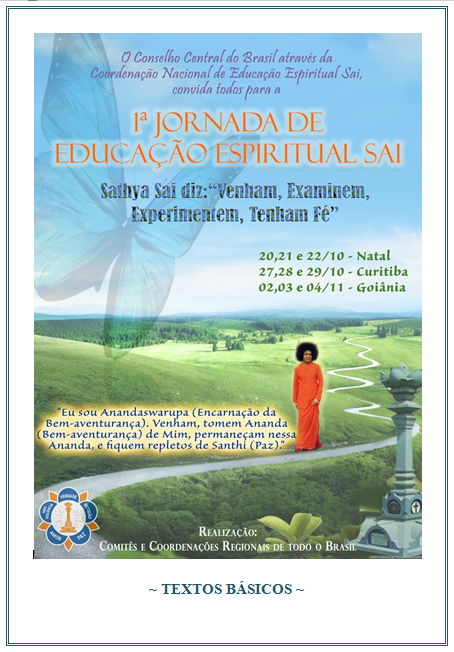 7
DINÂMICA DE GRUPO...
                                                        (Região Nordeste I)



AS FLORES QUE NUNCA MURCHAM

UNAM A ESPIRITUALIDADE COM A EDUCAÇÃO

EXAMINEM, EXPERIMENTEM
8
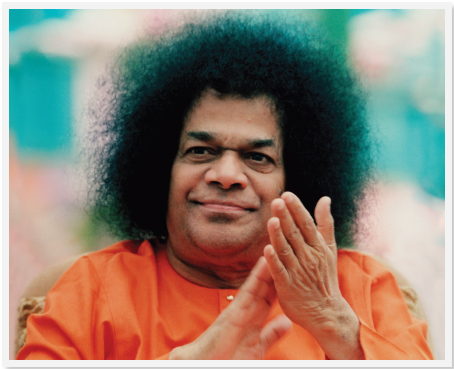 9
PALESTRA...
                                                (Jorge Lopez)



AMOR, UNIDADE E SERVIÇO
Mp3: Oração de serviço (Edson aquino)

Apresentação: Amor, Unidade e Serviço
10
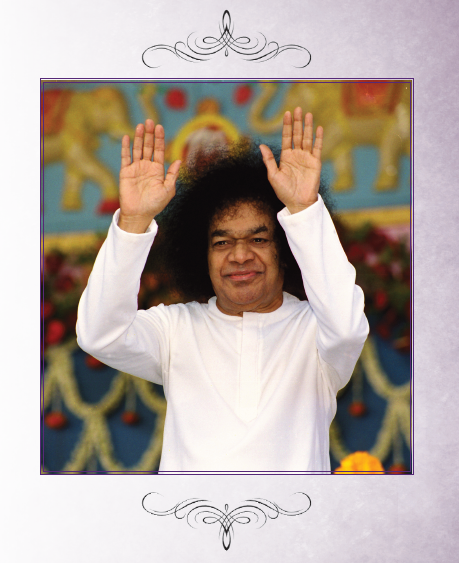 11
ESQUETE TEATRAL...
                                            (Região Nordeste I)



HARMONIA DAS CORES
Apresentação: Harmonia das Cores
12
CANTO GRUPAL...
                                            



VALORES HUMANOS NA LINGUAGEM DO CORAÇÃO
Vídeo: Valores Humanos na Linguagem do Coração – Somos Todos Uma Só Família
13
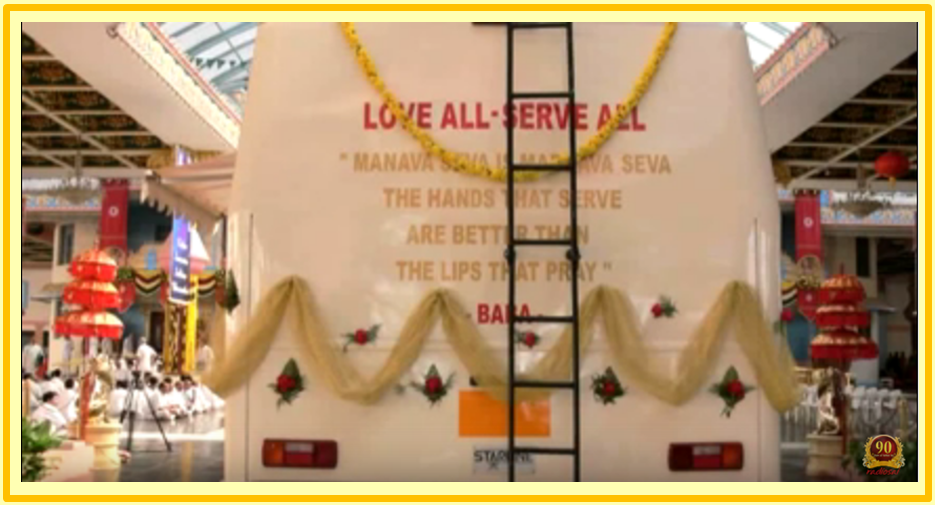 Jay Sai Ram
14